www.templatelab.com
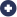 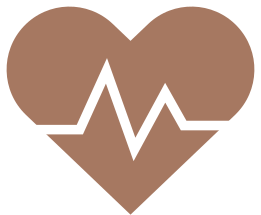 COMPANY NAME
Our top priority 
is caring for your child's physical and mental health!
MEDICAL BROCHURE
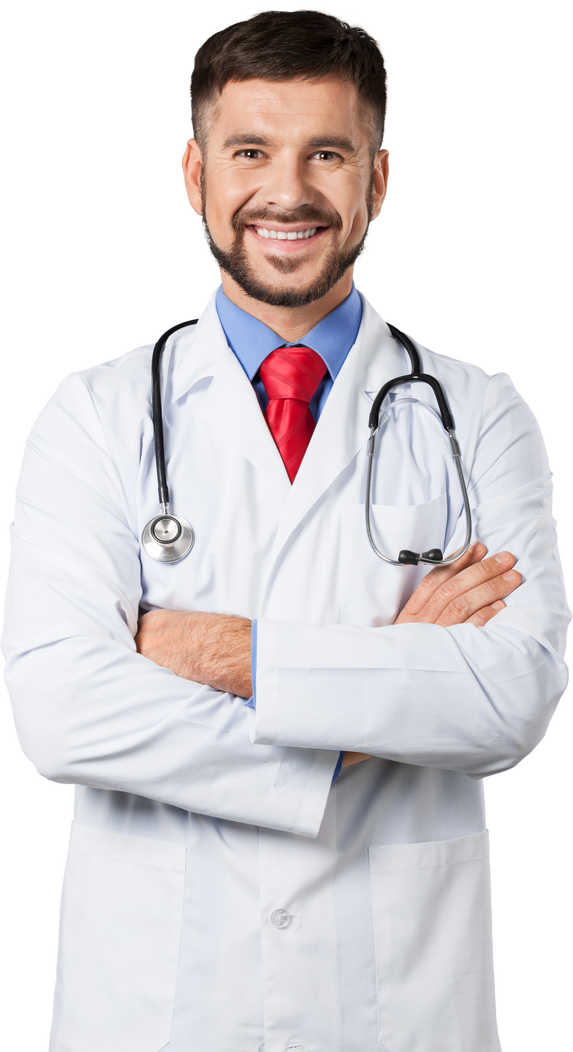 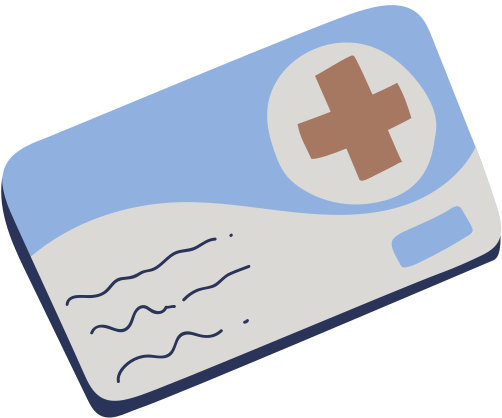 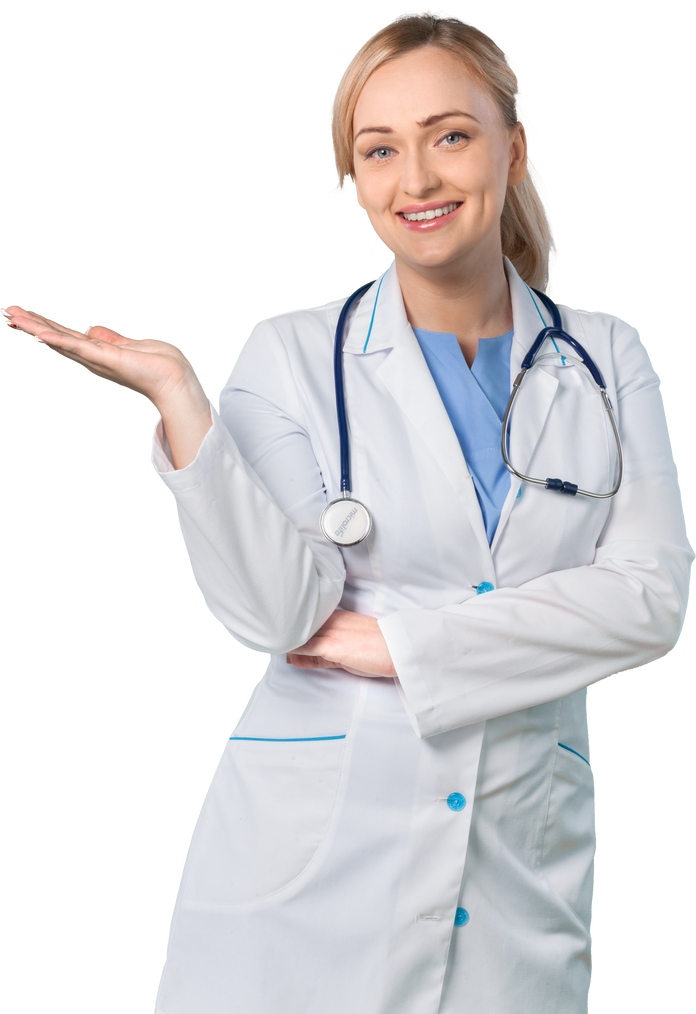 WHERE FIND US
123 Anywhere St., Any City, ST 12345
+123-456-7890
info@templatelab.com
www.templatelab.com
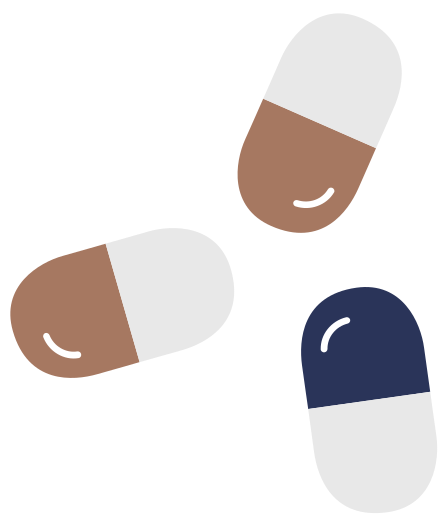 Dental Center
Medical Check Up
Eye & Ear Care
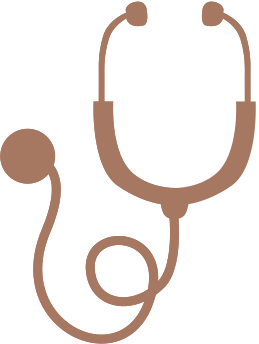 Make sure to feature your bestsellers or signature products or pieces. Keep it simple and to the point by listing the name, price, and brief description.
Make sure to feature your bestsellers or signature products or pieces. Keep it simple and to the point by listing the name, price, and brief description.
Make sure to feature your bestsellers or signature products or pieces. Keep it simple and to the point by listing the name, price, and brief description.
OUR 
SERVICE
ABOUT US
Try to introduce what your brand, products, and services have to offer. Make sure to keep your introduction short but interesting enough to readers. Keep it simple and to the point by listing the name, price, and brief description.
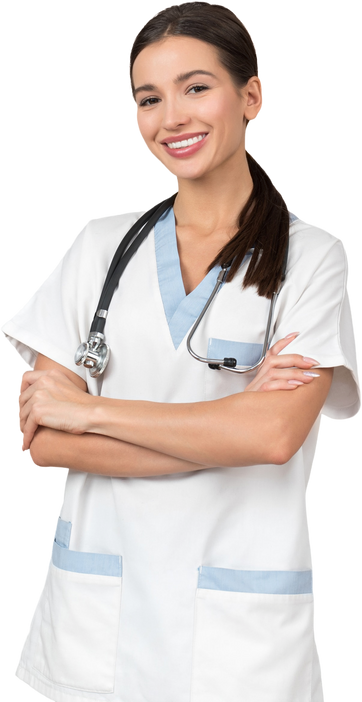 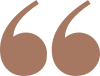 LET OUR MEDICAL PROFESSIONALS HELP YOU WITH YOUR HEALTH PROBLEMS AT THE GUARANTEED STANDARDS.
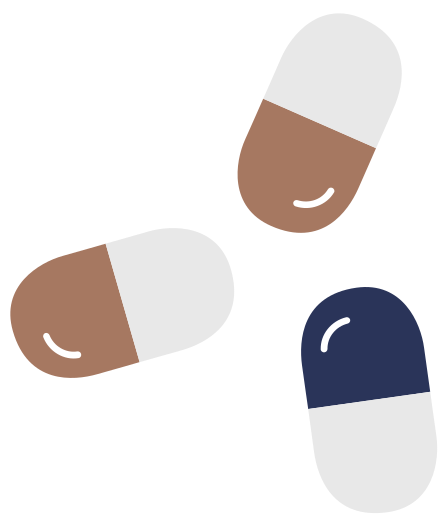 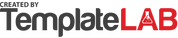